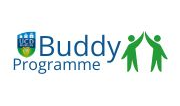 Looking for Buddy Volunteer’s
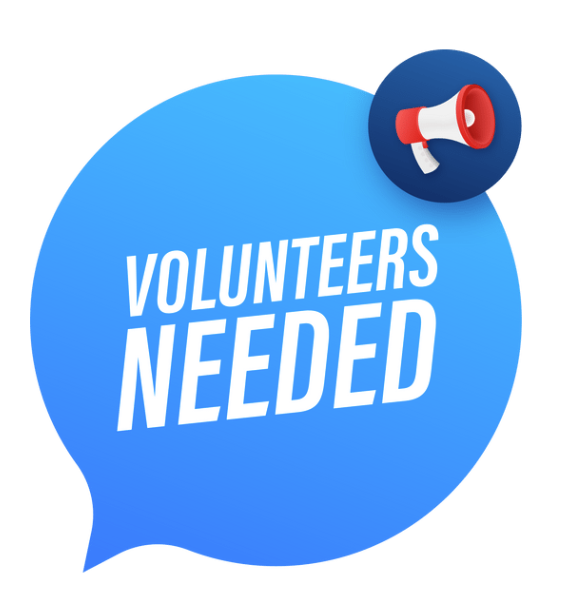 Becoming a Buddy Volunteer

A buddy is one of the first point of contacts for the new starter and should be capable of building rapport quickly. With hybrid working becoming the norm, it is more important than ever to ensure new starters are supported to become part of the team when joining UCD. Buddies will welcome and provide informal guidance to the new starter during their first month of work.

What will my role be as a Buddy?

A buddy may typically be responsible for the following once their new colleague starts
Be available to answer any general questions, however specific work questions should be directed to the line manager
Show them around the office/building and introduce them to colleagues
Be available for both in-person and online
Bring them along to social activities such as lunch and tea/coffee breaks
Share insights on how the team functions
Highlight UCD’s Equality, Diversity and Inclusion (EDI) Unit’s supports, facilities, staff networks, via UCD EDI webpage.
Make the new employee aware of UCD Culture and Engagement page & activities and initiatives across the University.

How do I become a Buddy?

Please contact XXX
You can also see more information on the Website
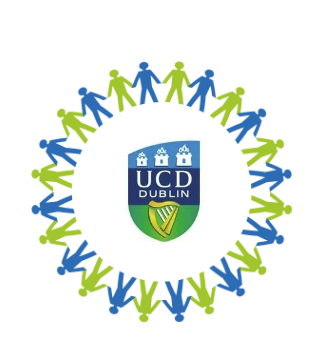